Chapter 1
Linear Equations and Functions
1
1.5 Solutions of Systems of Linear Equations :
Objectives :
  To solve systems of linear equations by substitution
  To solve systems of linear equations by elimination
2
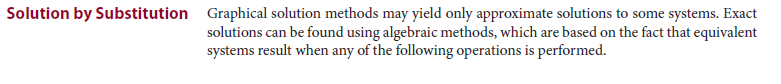 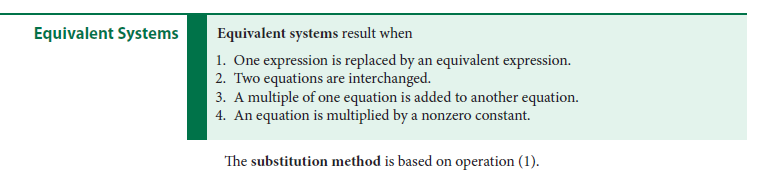 3
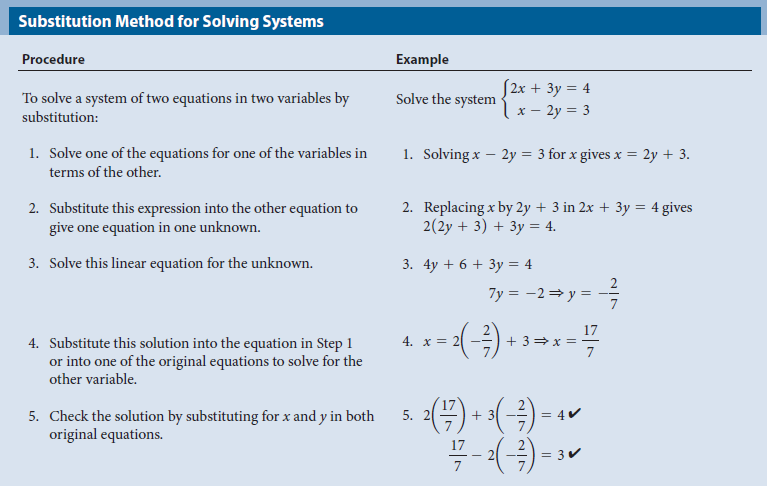 4
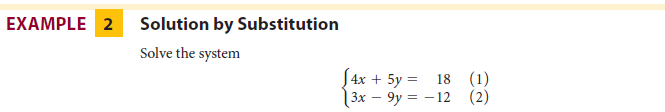 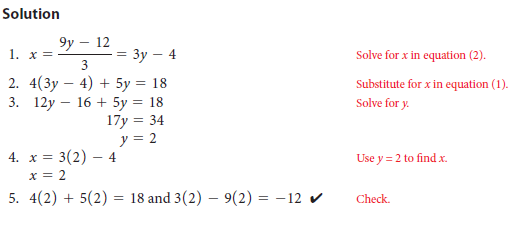 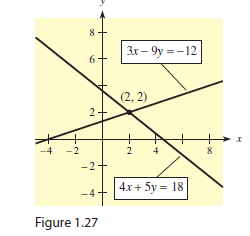 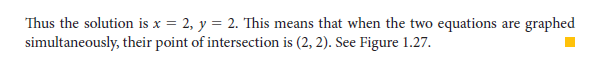 5
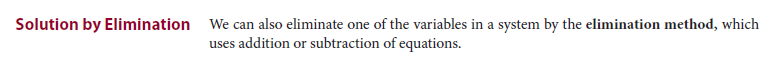 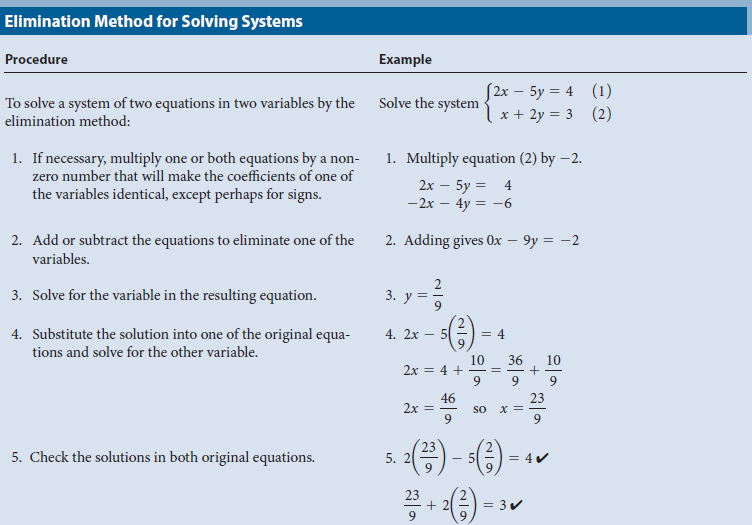 6
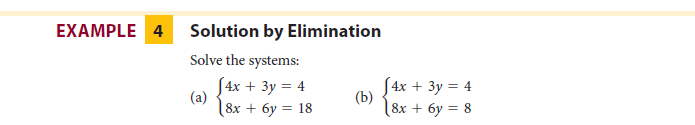 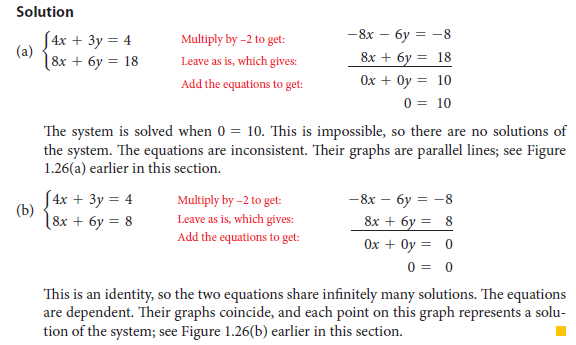 7
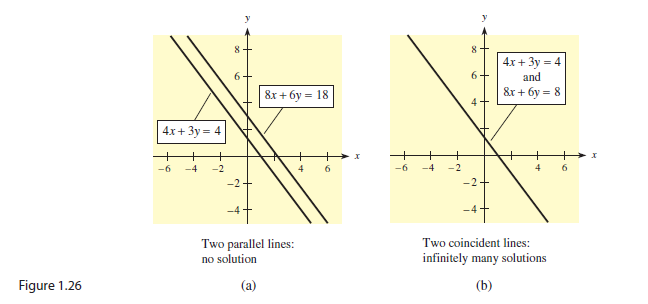 8
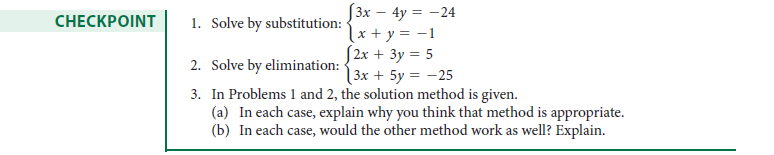 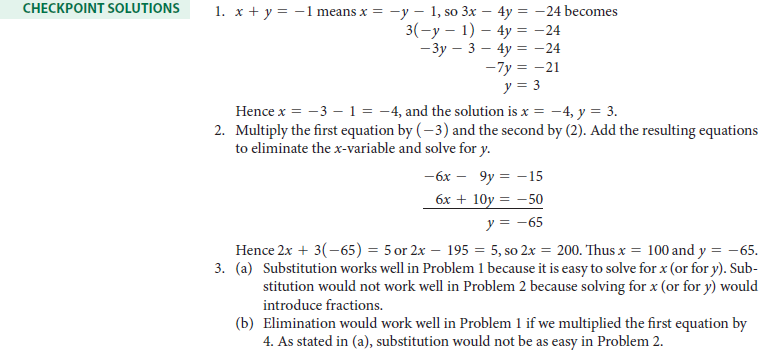 9